Параллельный 
перенос
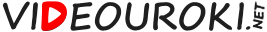 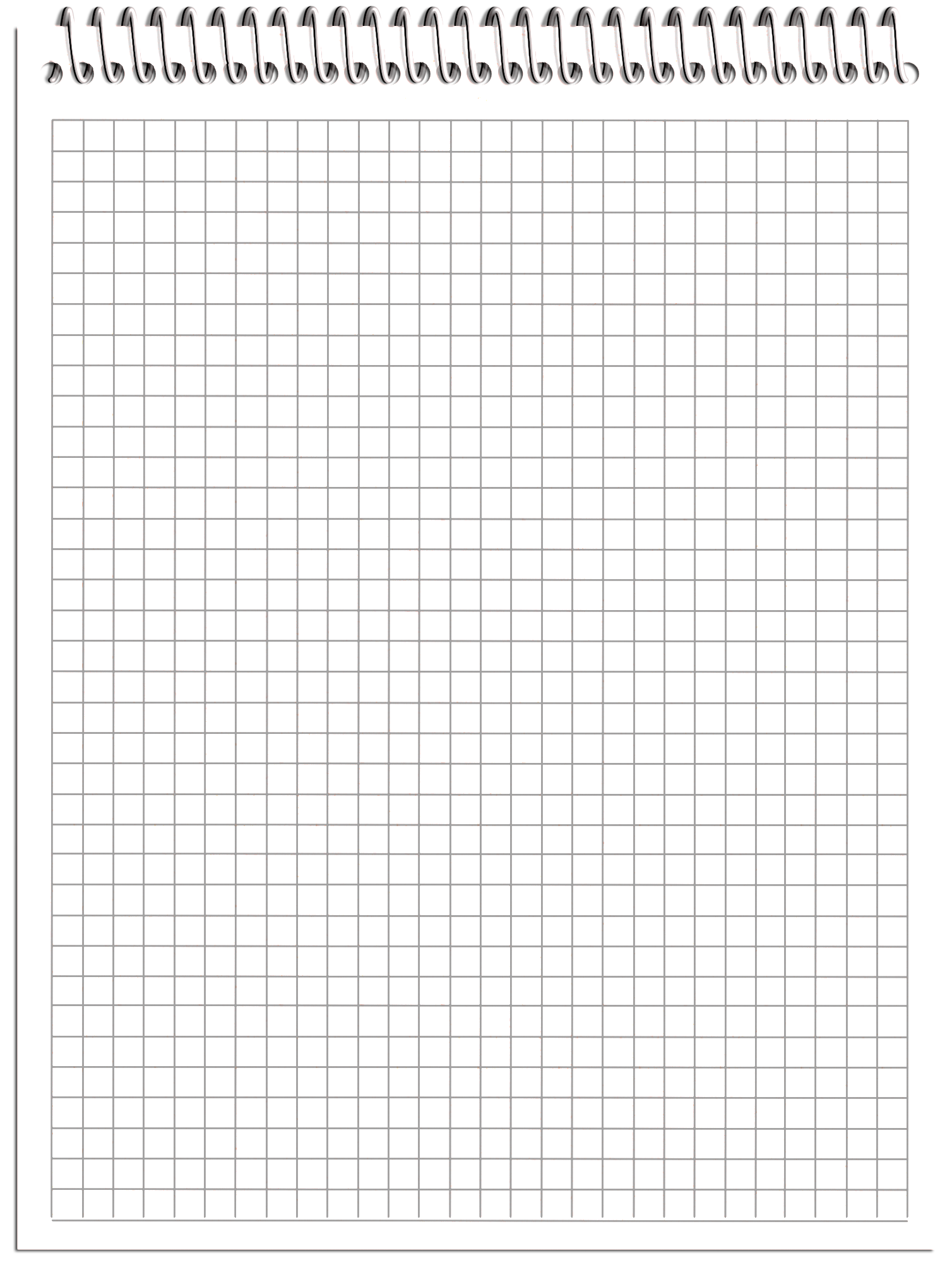 Сегодня на уроке:
Параллельный перенос на плоскости
Параллельный перенос в пространстве
Будет ли параллельный перенос движением пространства?
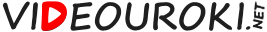 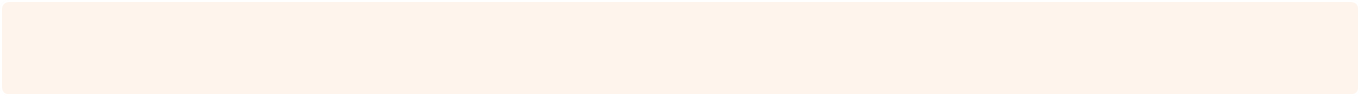 Преобразование, при котором каждая точка фигуры перемещается в одном и том же направлении и на одно и то же расстояние, называется параллельным переносом.
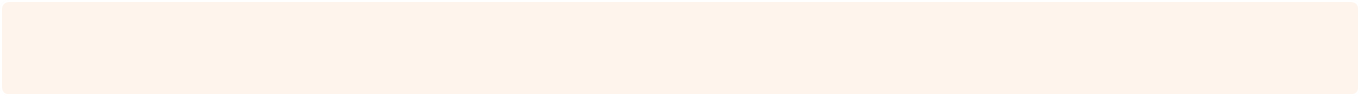 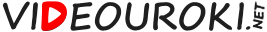 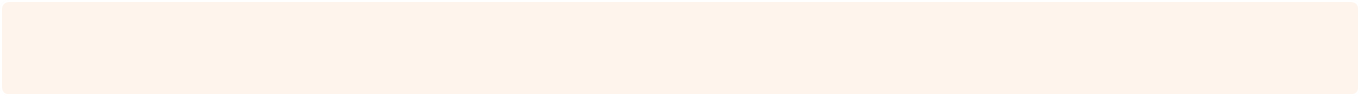 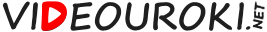 Свойства параллельного переноса:
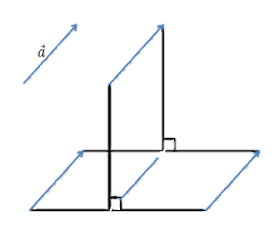 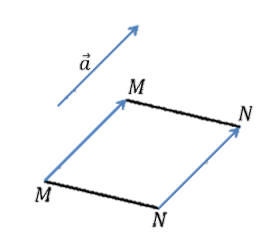 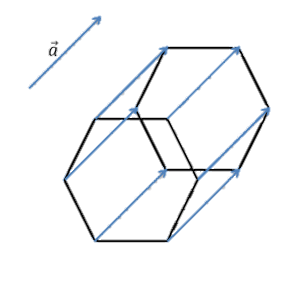 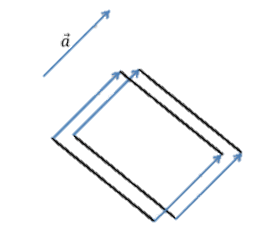 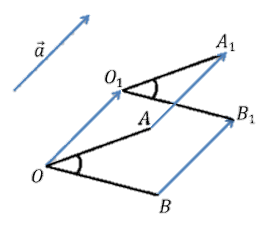 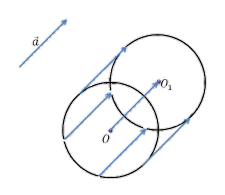 многоугольник переходит в равный 
ему 
многоугольник
параллельные прямые переходят в параллельные прямые
отрезок переходит в равный ему отрезок
перпендикуляр-ные прямые переходят в перпендикуляр-ные прямые
угол переходит в равный ему 
угол
окружность переходит в равную 
ей 
окружность
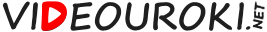 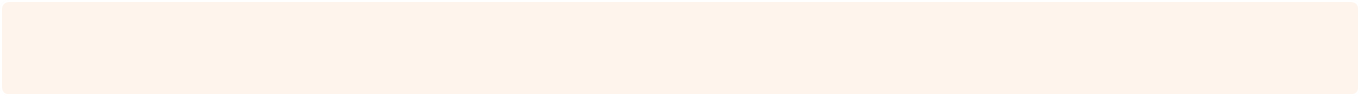 Расстояние между точками при параллельном переносе в пространстве сохраняется, значит, параллельный перенос в пространстве также является движением, но уже не плоскости, а пространства.
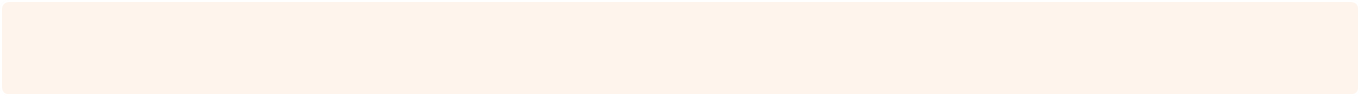 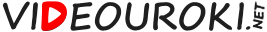 Свойства параллельного переноса:
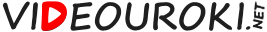 Свойства движения пространства:
Движение сохраняет расстояние между точками.
При любом движении пространства отрезок отображается на отрезок.
При любом движении пространства прямая отображается на прямую.
При любом движении пространства плоскость отображается на плоскость.
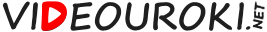 Решение:
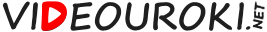 Решение:
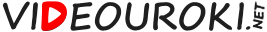 Решение:
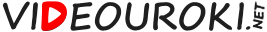 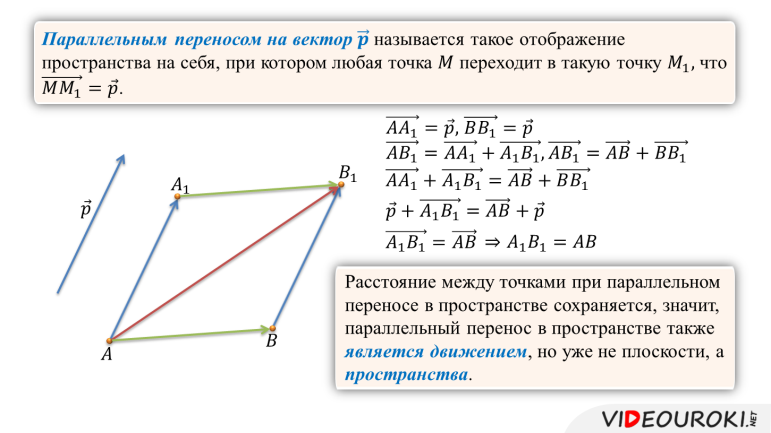 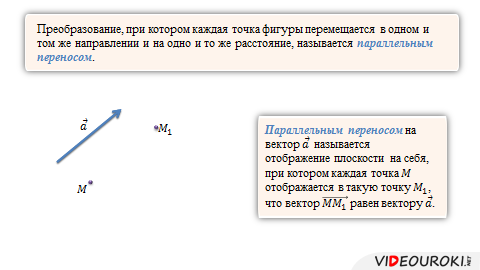 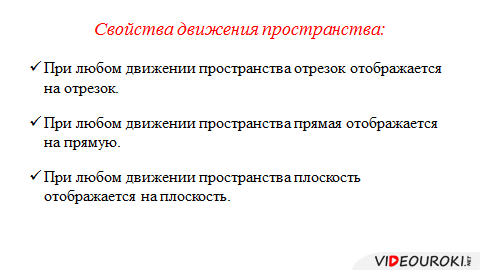 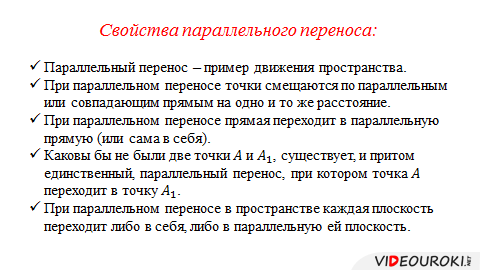 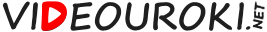